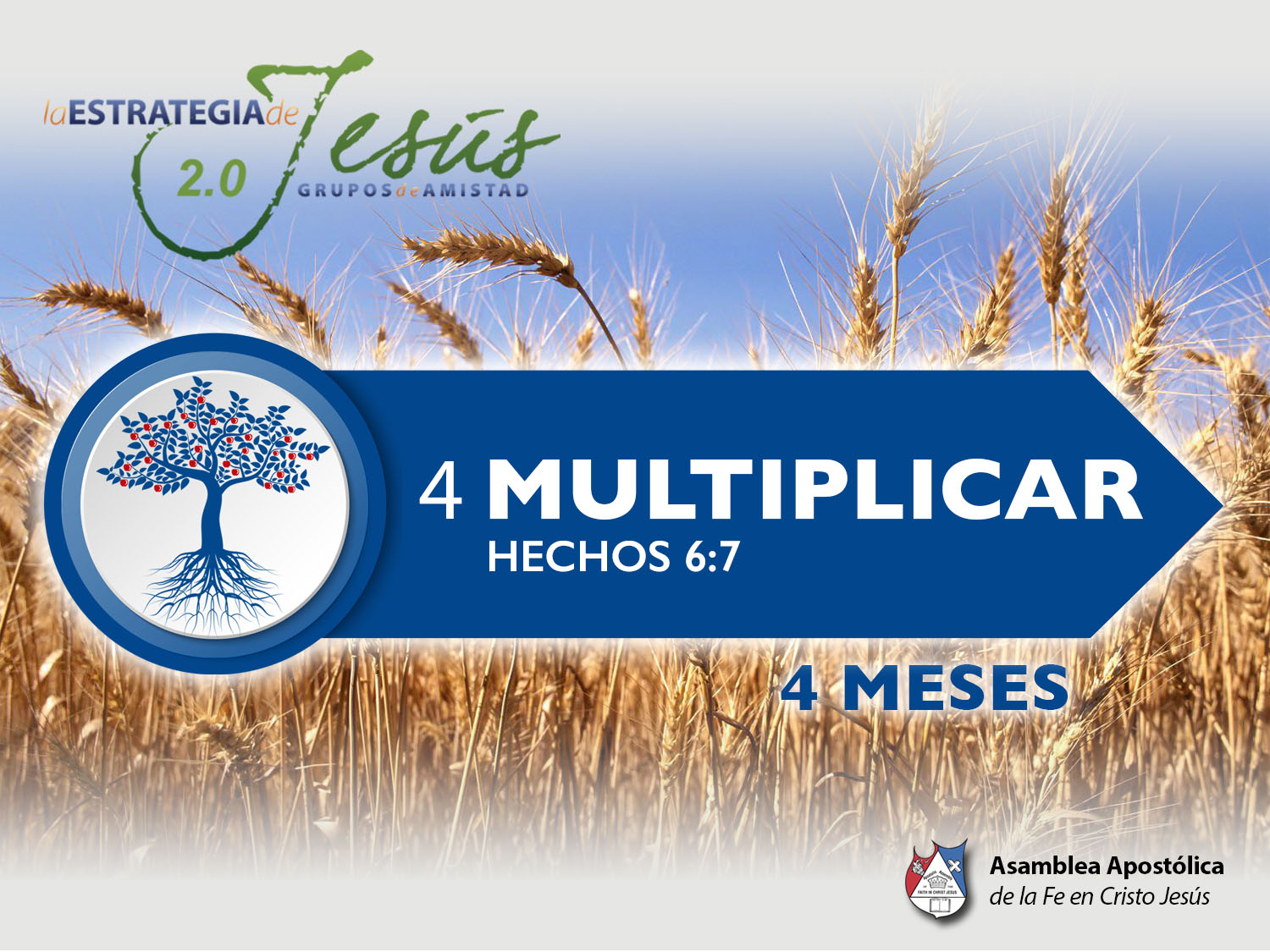 EL NÚCLEO Y LA MULTIPLICACIÓN CELULAR
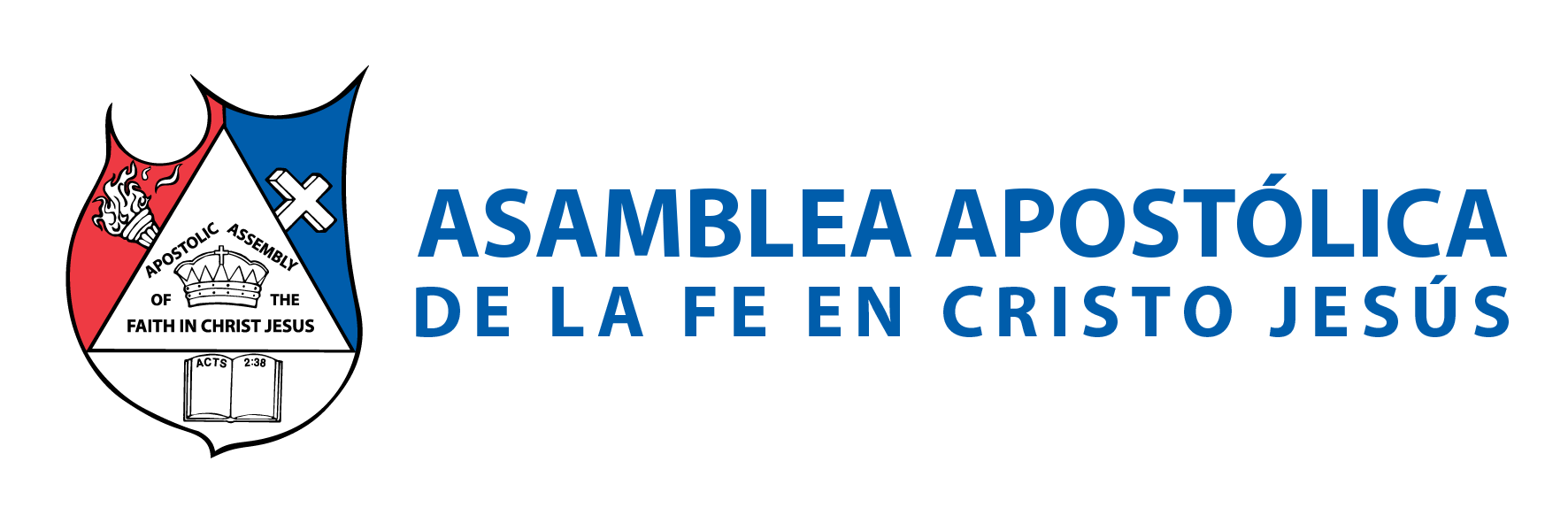 BASE BÍBLICA: 

Hechos 6:7 “Y crecía la palabra del Señor, y el número de los discípulos se multiplicaba grandemente en Jerusalén; también muchos de los sacerdotes obedecían a la fe”.
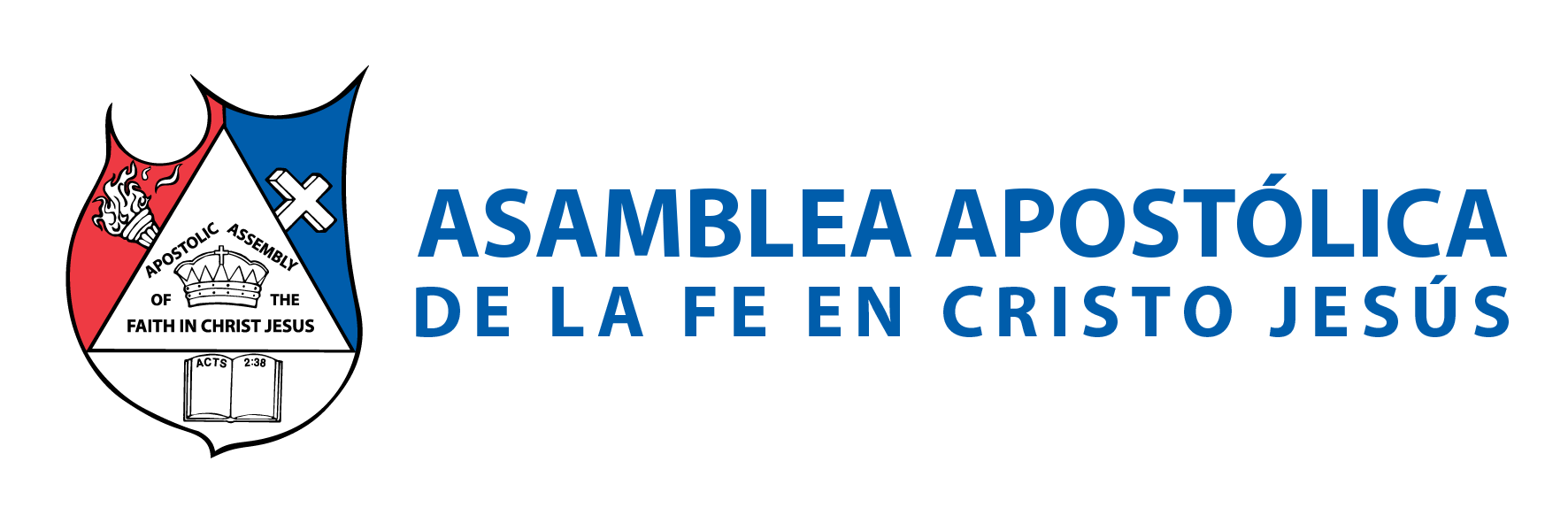 INTRODUCCIÓN 
Queremos hacer algunas precisiones, antes de entrar en materia: 

La Estrategia de Jesús, como ya vimos; es el método de crecimiento más seguro y más fácil de aprender. Se complica cuando el pastor y los líderes, no lo entienden. Por eso es importante saberlo, de manera que lo podamos explicar.
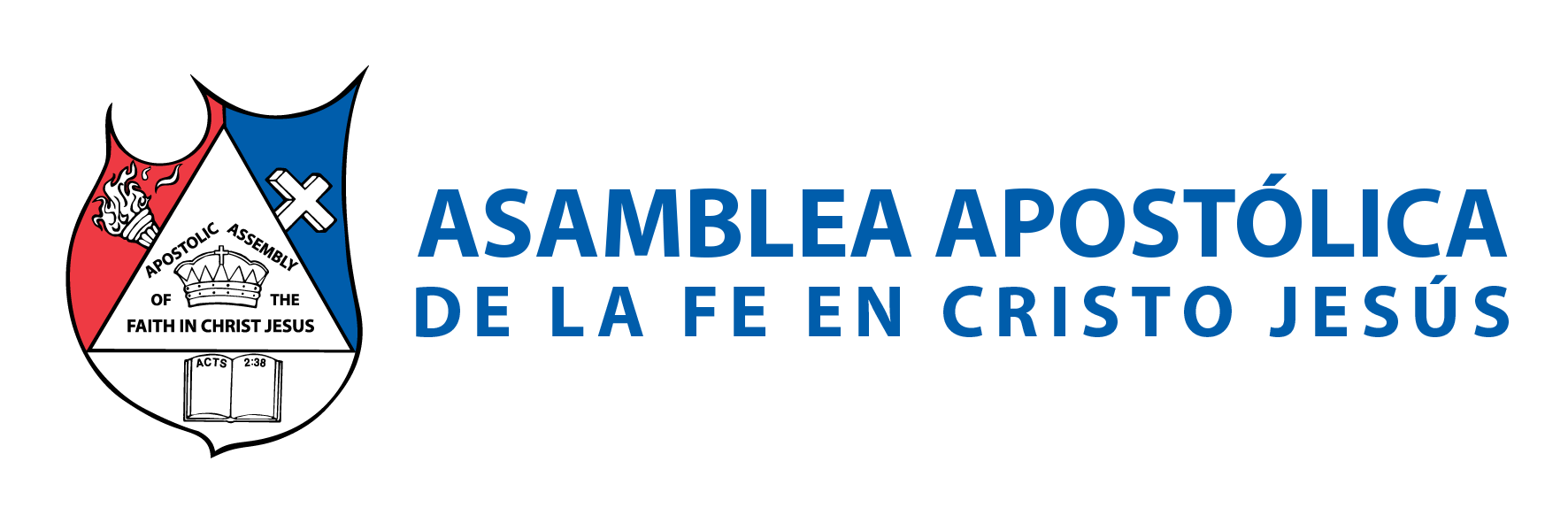 2. En este segmento, quisiera ilustrar la importancia de la multiplicación celular. El éxito del trabajo celular es la multiplicación. Eso determina que la Iglesia está en crecimiento y ha entendido la visión. 

3.	Es importante entender también que la multiplicación de las células, varía de acuerdo a las características propias de cada célula. Para comprender mejor este punto, quisiera ilustrarlo usando las células biológicas; y cómo ellas se multiplican.
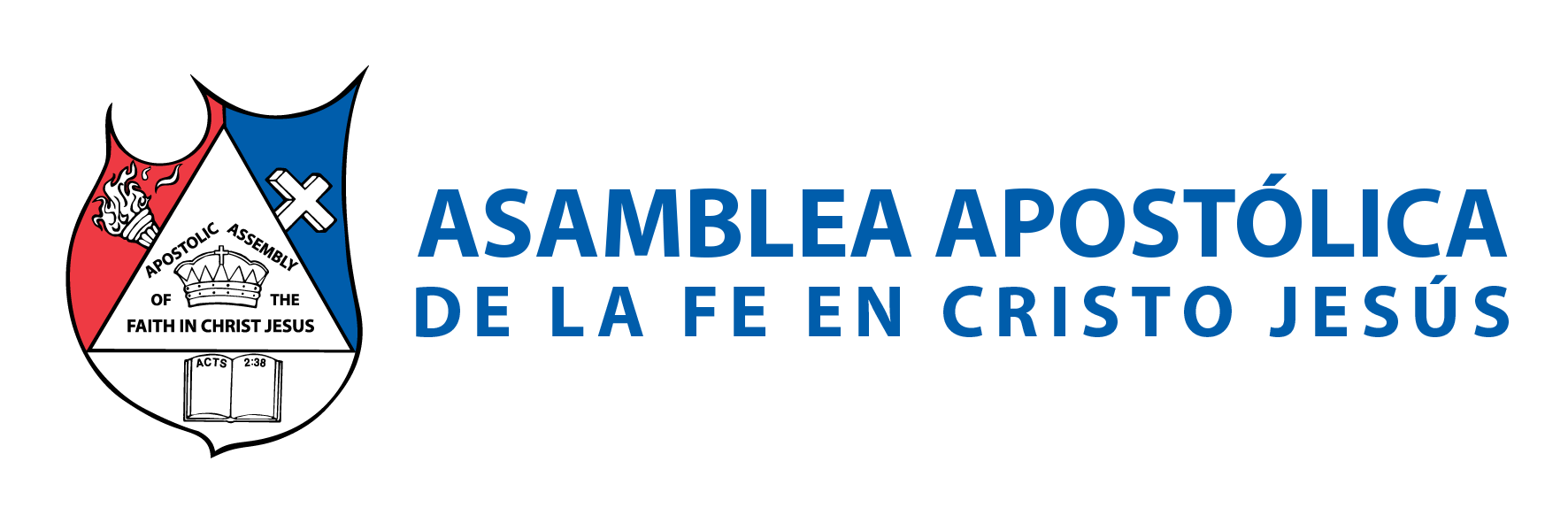 4. En las células biológicas este proceso se conoce como Mitosis, y estudiarlo es interesante; ya que podemos ver la mano de Dios en este asunto. 

5. Para la ilustración de nuestro tema, considero que este breve análisis que presentamos; es más que suficiente. Le recomiendo al lector que profundice más sobre este tema, y se sorprenderá de lo importante y vital de cada uno de los microscópicos componentes; que conforman una célula biológica.
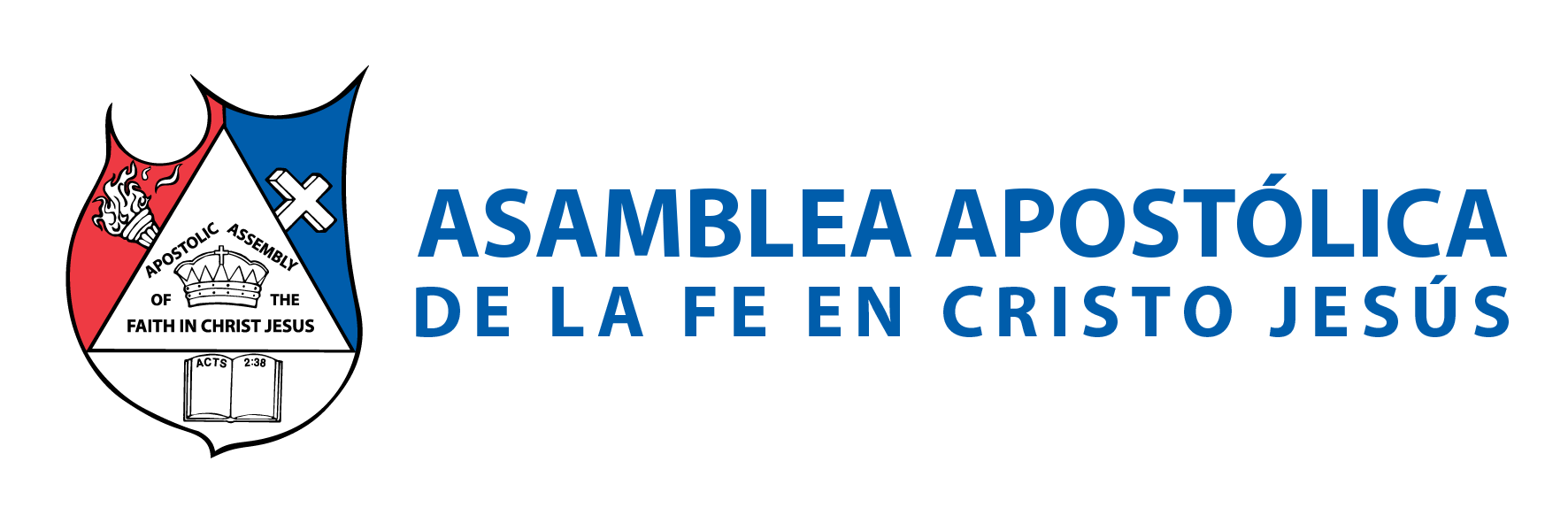 I.- CÉLULAS BIOLÓGICAS 

En las células biológicas, el núcleo es un cuerpo
grande; frecuentemente esférico, y por lo común es la estructura celular más destacable de la célula. 
2. Los cromosomas son filamentos condensados, visibles en el núcleo durante la mitosis. Su número es constante para cada especie animal o vegetal.
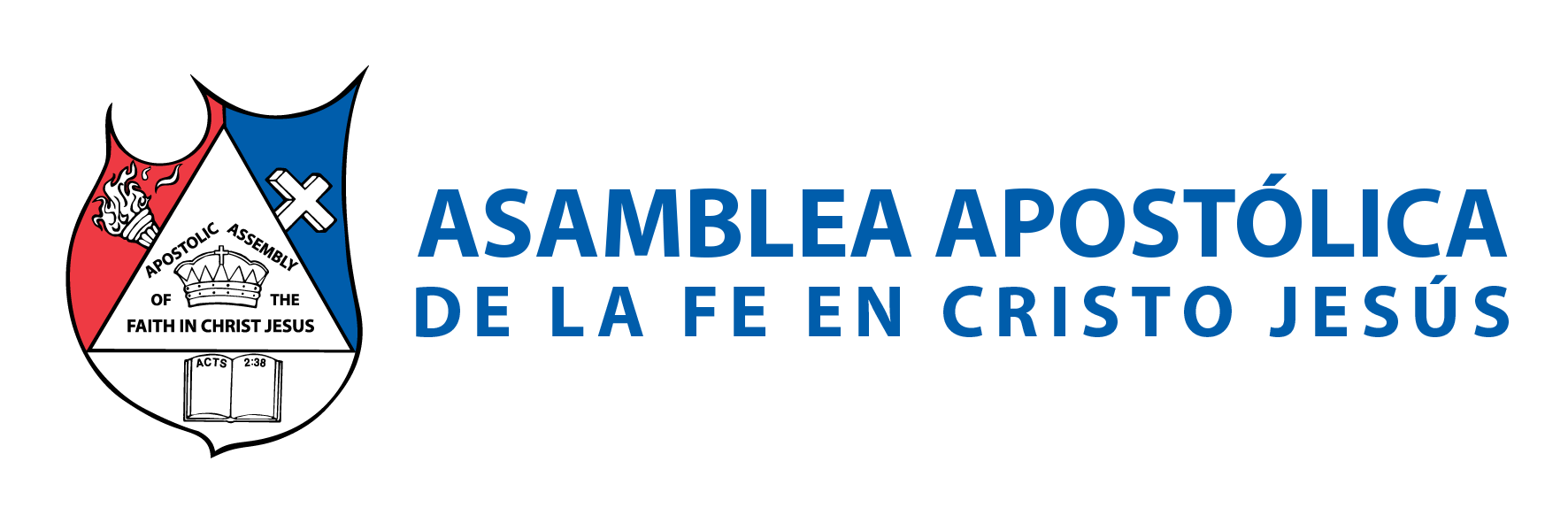 3. La mitosis es el proceso de división (multiplicación) de las células, donde el material genético se encuentra listo para la multiplicación. Cada célula hija recibe una dotación completa de cromosomas. 

4. Cuando la célula no se divide, los cromosomas sólo se aprecian como una maraña de filamentos, llamados cromatina. Solamente adquieren su forma antes de la mitosis.
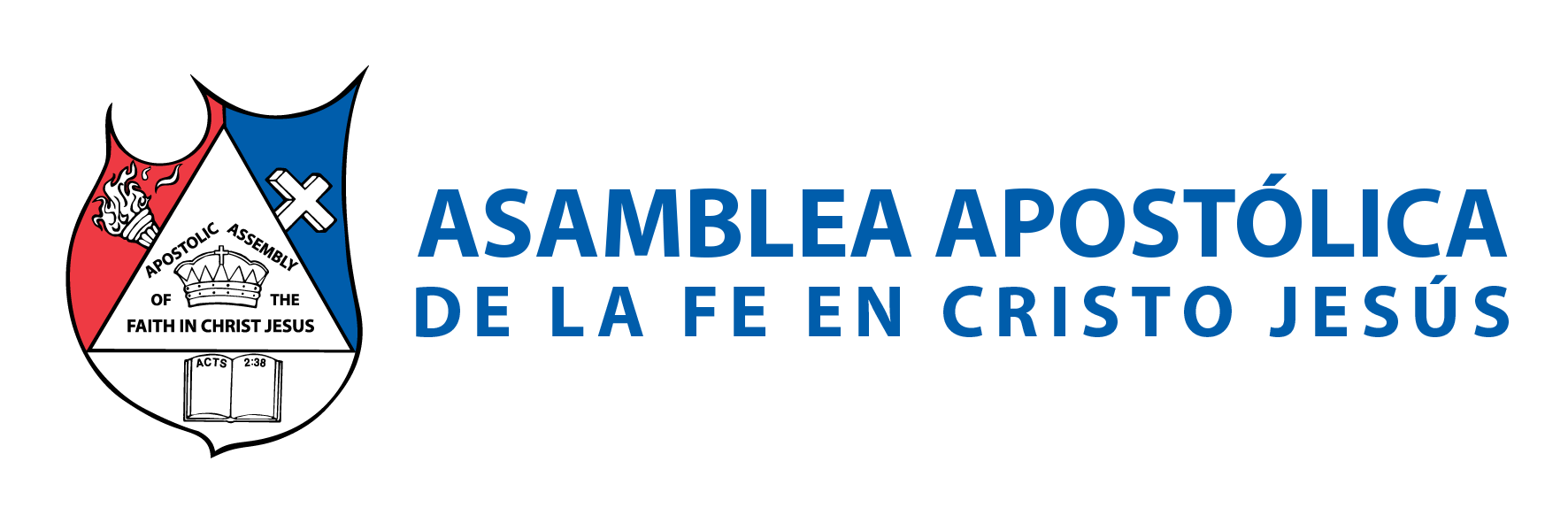 II.- FUNCIONES DEL NÚCLEO
Los conocimientos actuales sobre la función del núcleo en la vida celular, empezaron con las primeras observaciones microscópicas. 
Una de las primeras observaciones más importantes, fue hecha hace más de cien años por un embriólogo alemán; Oscar Hertwig. Esto mientras miraba los óvulos y los espermatozoides, de los erizos de mar.
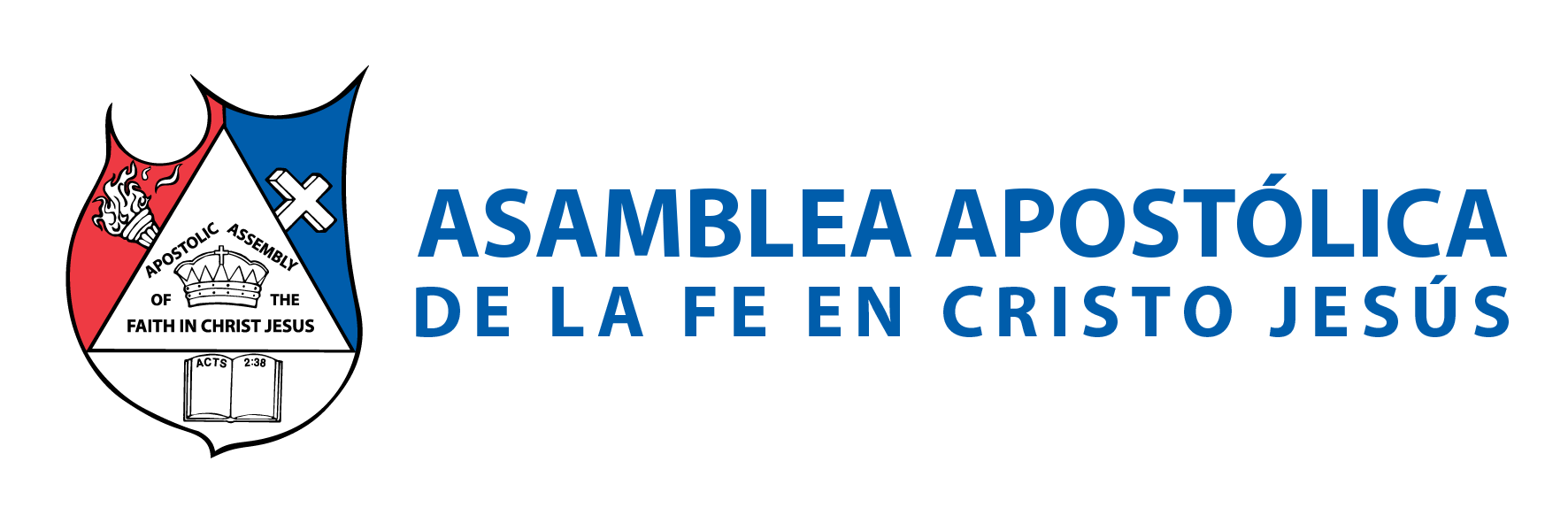 2. El erizo de mar produce un gran número, tanto de óvulos como de espermatozoides. Los óvulos son relativamente grandes por lo que son de fácil observación. 

La fecundación se produce libremente en el agua, externamente; a diferencia de los vertebrados terrestres como nosotros, que se producen internamente.
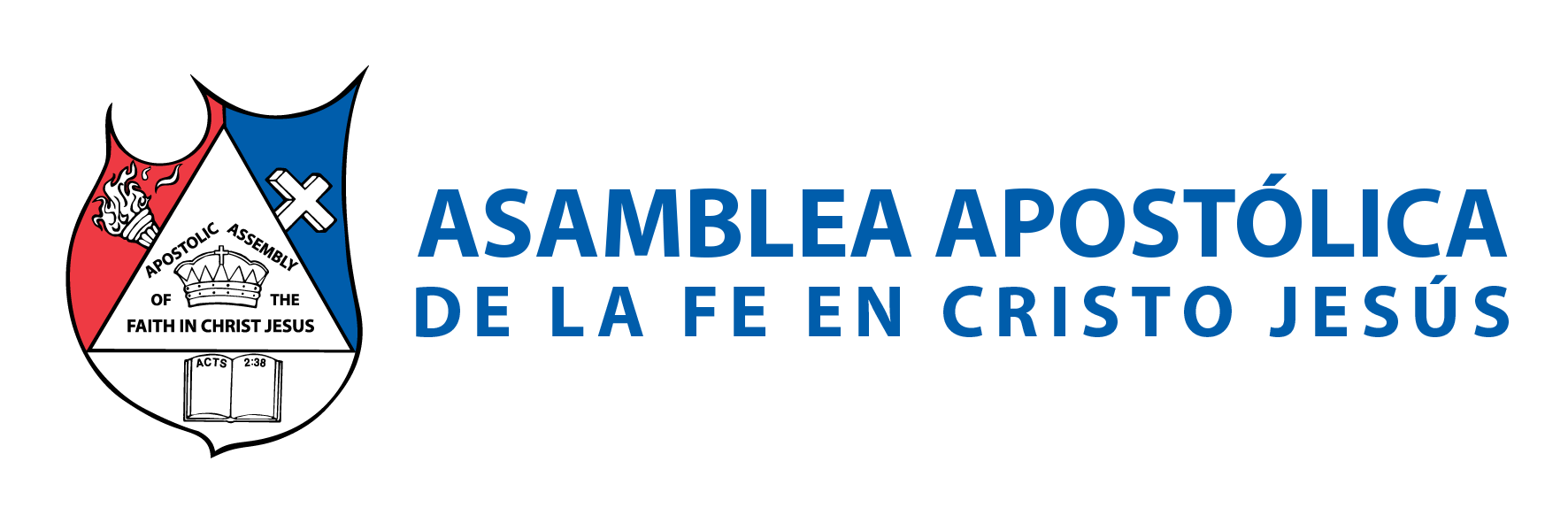 3. Mientras observaba con el microscopio cómo se fecundaban los óvulos, Hertwig apreció que tan sólo se necesitaba un solo espermatozoide. Una vez que había penetrado el espermatozoide dentro de la célula huevo, su núcleo se fusionaba con el núcleo femenino. 

4. Esta observación, confirmada por otros científicos para diferentes organismos; fue importante para asentar la idea, de que el núcleo es el portador de la “información hereditaria”.
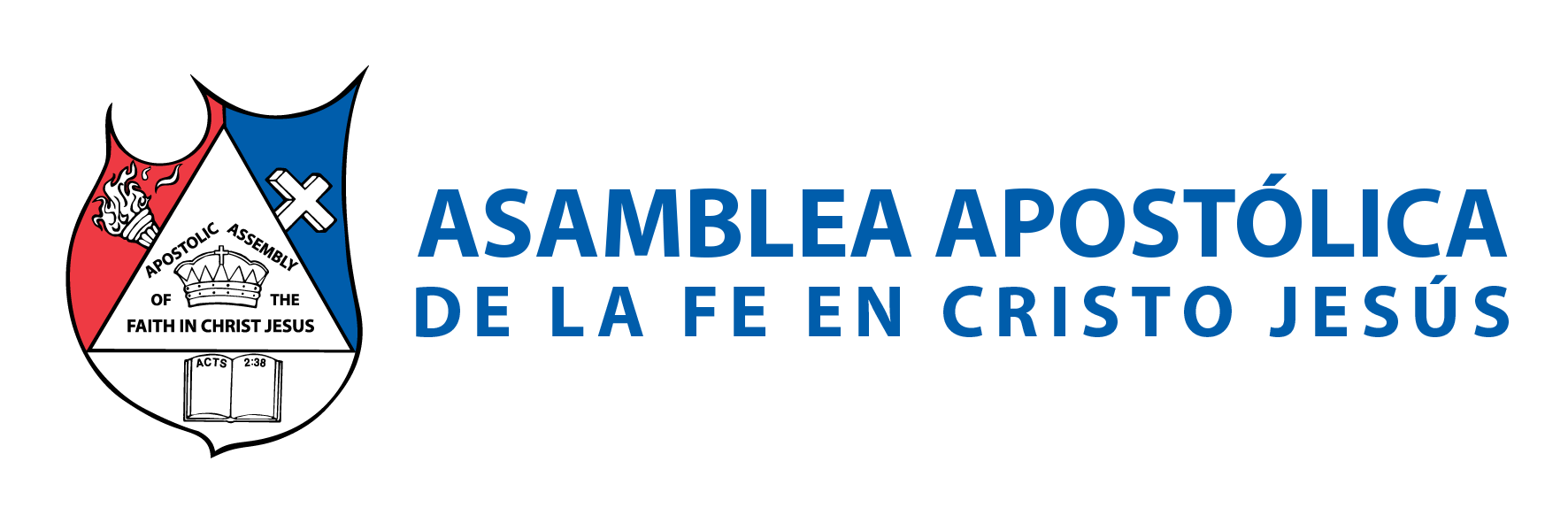 5. Desde la época de Hertwig, se han realizado diversos experimentos para explorar con mayor profundidad; el papel del núcleo en la célula.
 
• En un sencillo experimento, utilizando técnicas de microcirugía; se extrajo el nú- cleo de una ameba. La ameba cesó de dividirse y en pocos días; murió. Sin embargo, si se le implantaba el núcleo de otra ameba; al cabo de las 24 horas tras la extracción del original, la célula sobrevivía y volvía a dividirse.
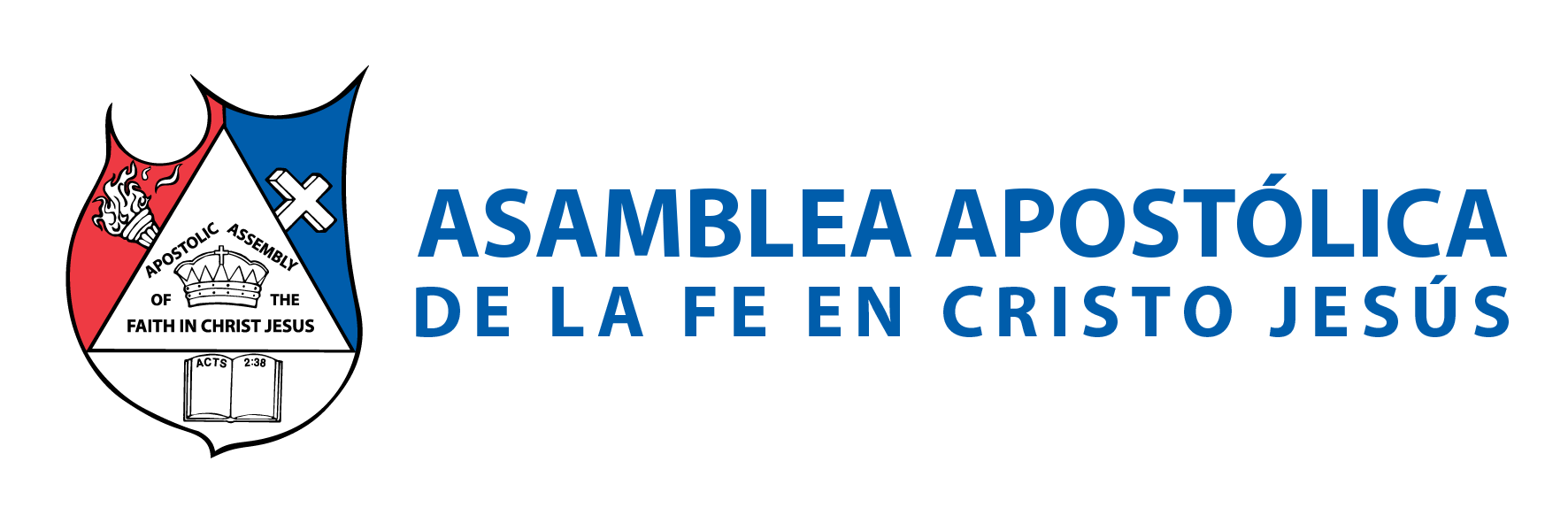 6. En los años 30, Joachim Hämmerling estudió las funciones comparadas de núcleo y citoplasma; usando como material un alga marina, con características bastante especiales.

 •El cuerpo de esta célula, está formado por una sola célula gigante de 2 a 5 centí- metros de largo. El alga tiene un sombrero, un tallo y un pie; cada uno son diferenciaciones de la misma célula.
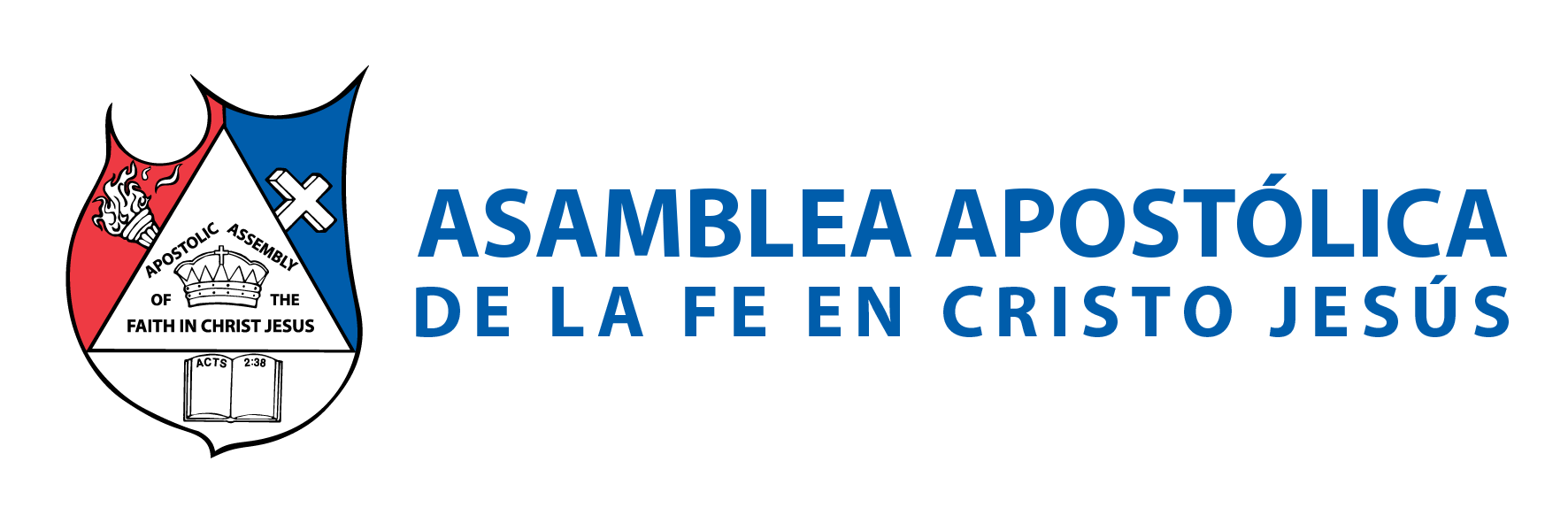 • Si se corta el sombrero, la célula regenera rápidamente uno nuevo. Las diferentes especies tienen distintos tipos de sombrero. 

• Hämmerling tomó el pie, que contiene el núcleo, de un alga del tipo A y lo injertó en un alga del tipo B. El sombrero que se formó entonces tenía una forma intermedia (AB) entre las dos especies.
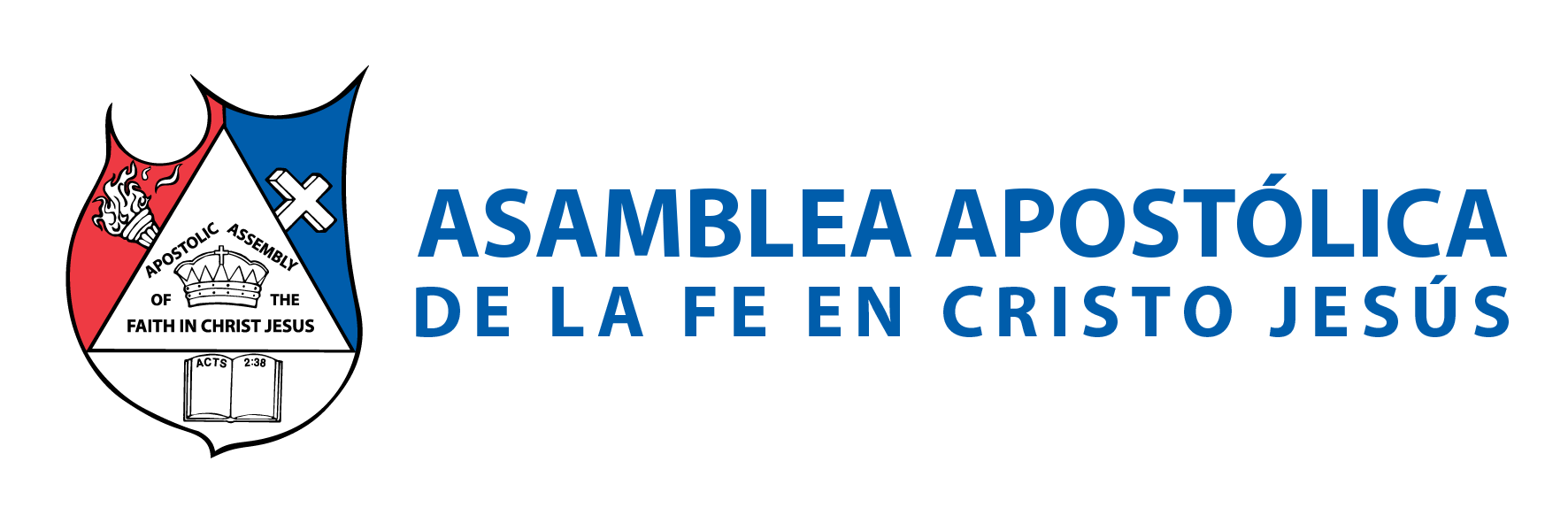 • Al cortar el nuevo sombrero (AB), el nuevo sombrero que se formó tenía las características completas del alga tipo A.

7. Hämmerling interpretó estos resultados, como que existían ciertas substancias determinantes de la morfología del sombrero; y que estas substancias se producían bajo la batuta del núcleo.
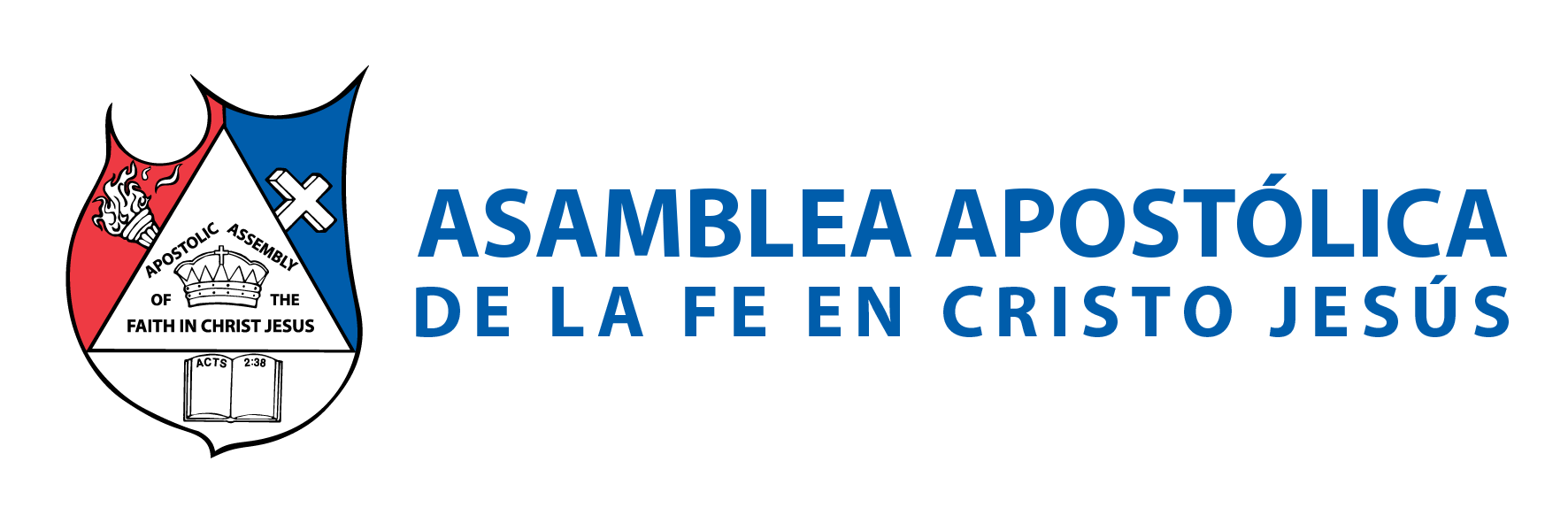 8. Estas substancias se acumulan en el citoplasma, lo cual explica por qué el primer sombrerete que se formaba después del trasplante nuclear; tenía un aspecto intermedio. 

Cuando el segundo sombrero se formaba, las substancias determinantes del primer sombrero estaban ya agotadas; por lo que el nuevo sombrero se formaba bajo la total dirección del nuevo núcleo.
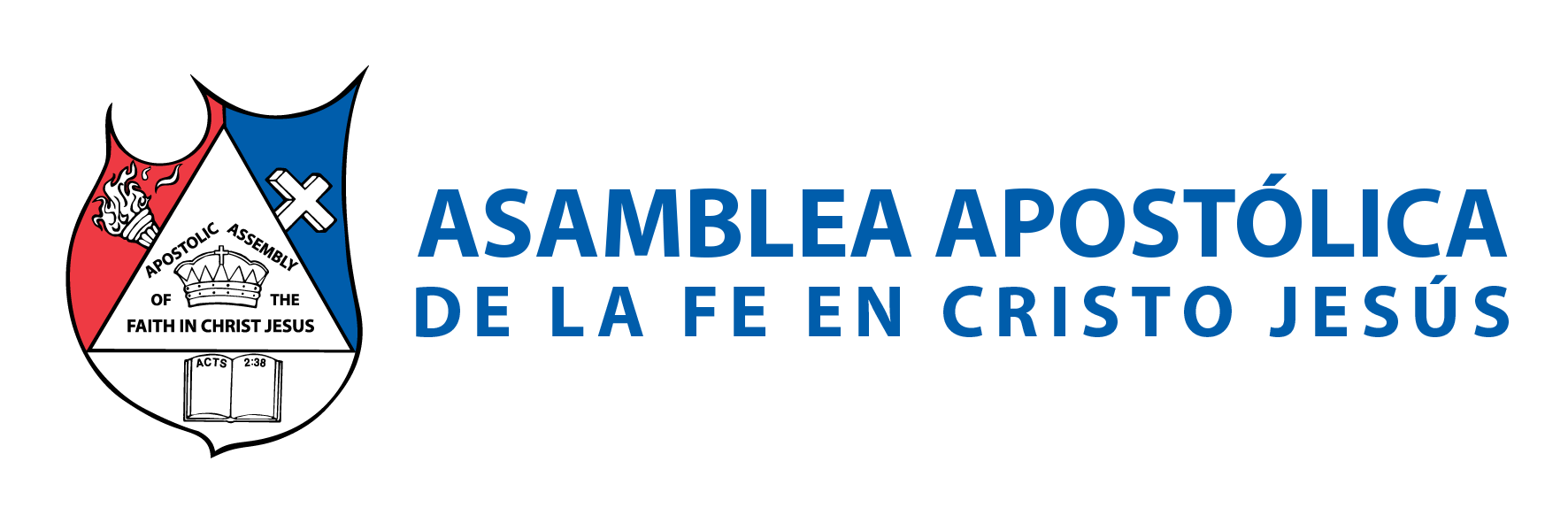 9. Podemos apreciar en estos dos experimentos, que el núcleo cumple dos funciones cruciales en la célula. 
• En primer lugar: Es portador de la información hereditaria, que determina si la célula en particular se desarrollará (o será parte de) un erizo de mar; una encina o un ser humano, y no un erizo, encina o humano cualesquiera, sino uno que se parezca a los respectivos progenitores de aquel individuo particular.
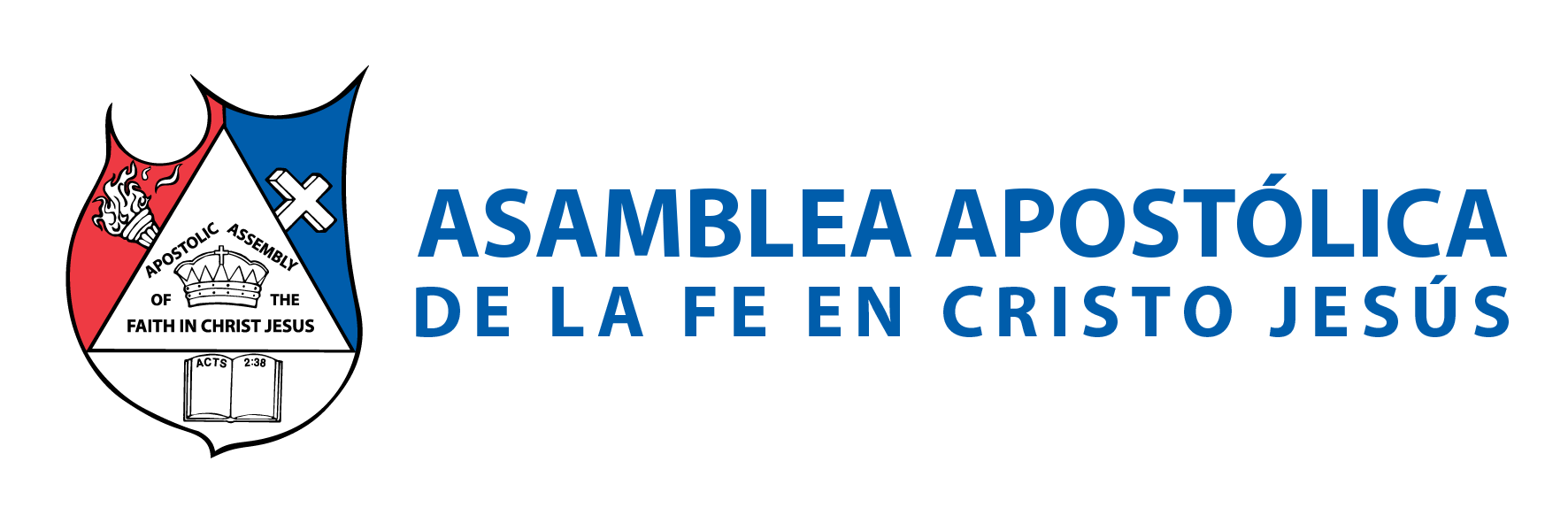 • Cada vez que una célula se multiplica, su información es transferida a las dos nuevas células hijas. 
• En segundo lugar: Tal como indicaba el trabajo de Hämmerling con el alga marina, el núcleo imprime una influencia constante; sobre las actividades que se desarrollan en el citoplasma. 
• Esto asegura que las complejas moléculas que la célula necesita, se sinteticen en el número y la clase determinados; antes de la mitosis.
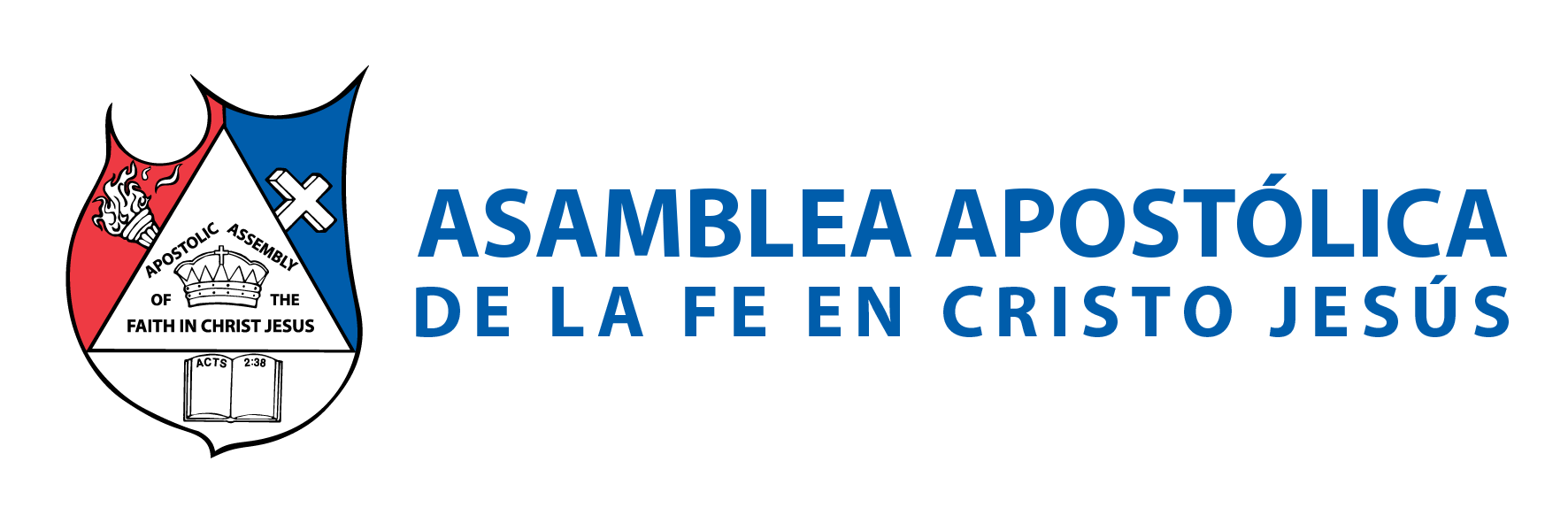 III.-APLICACIÓN A LA MULTIPLICACIÓN CELULAR
 
1. Lo que esto nos enseña es que el núcleo de la célula, de acuerdo a lo que Dios creó y descubrieron los científicos; es lo que proporciona la identidad y la seguridad de la continuidad.
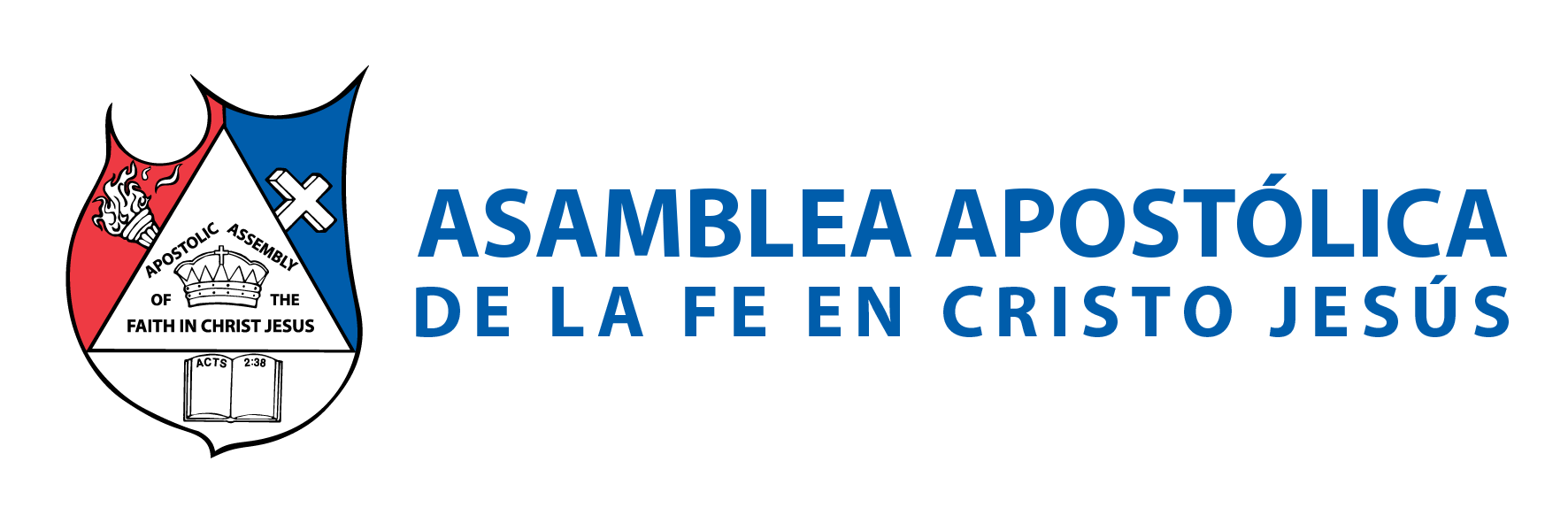 2. De la misma manera en nuestras células, debemos de tener un Núcleo de Hermanos fuertes y firmes; que garanticen el traspaso de la “Información hereditaria”. 
En nuestro caso: la “Pureza Doctrinal e Identidad Apostólica” y la “Continuidad” del trabajo celular.

3. No podemos caer en el peligro del crecimiento “loco”, y sin personalidad.
 Eso tarde o temprano, nos va llevar al caos y todo el esfuerzo será en vano.
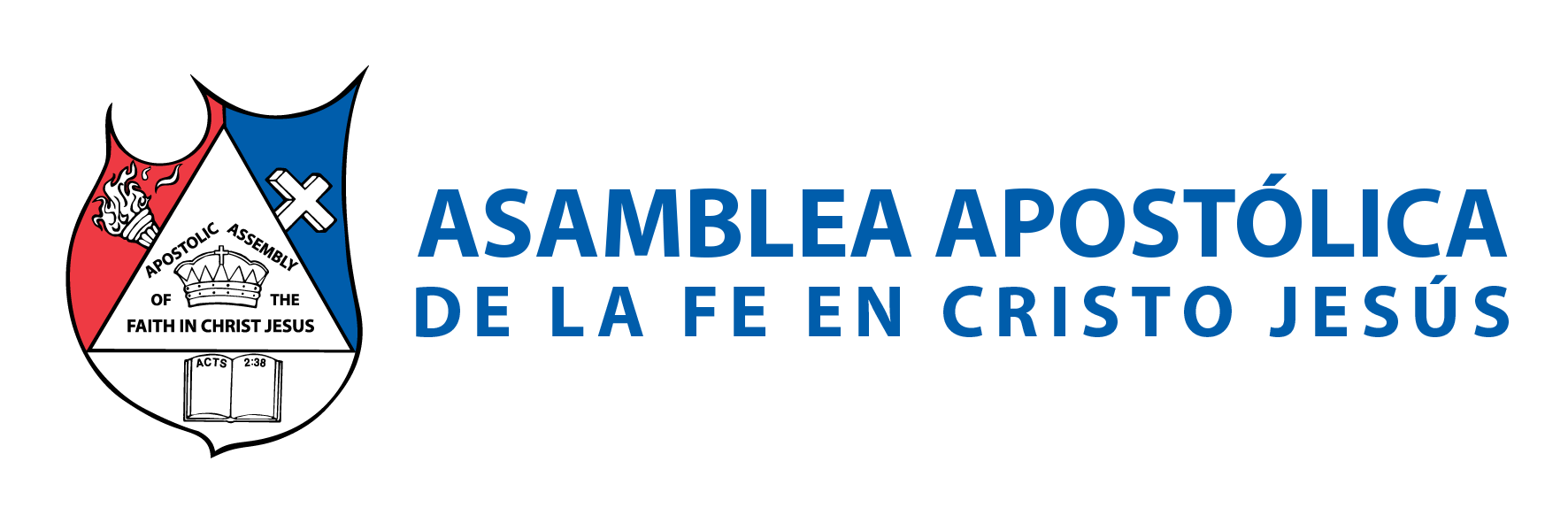 • Por esta razón, la Escuela Sígame es de vital importancia para trasmitir la visión de la EDJ. No necesariamente porque el pastor tiene que hacerlo todo, sino porque es necesario que las células mantengan y continúen la visión pastoral. 

El ADN del pastor y sus líderes, se debe reflejar en cada uno de los núcleos celulares; en los líderes actuales y después en las multiplicaciones.
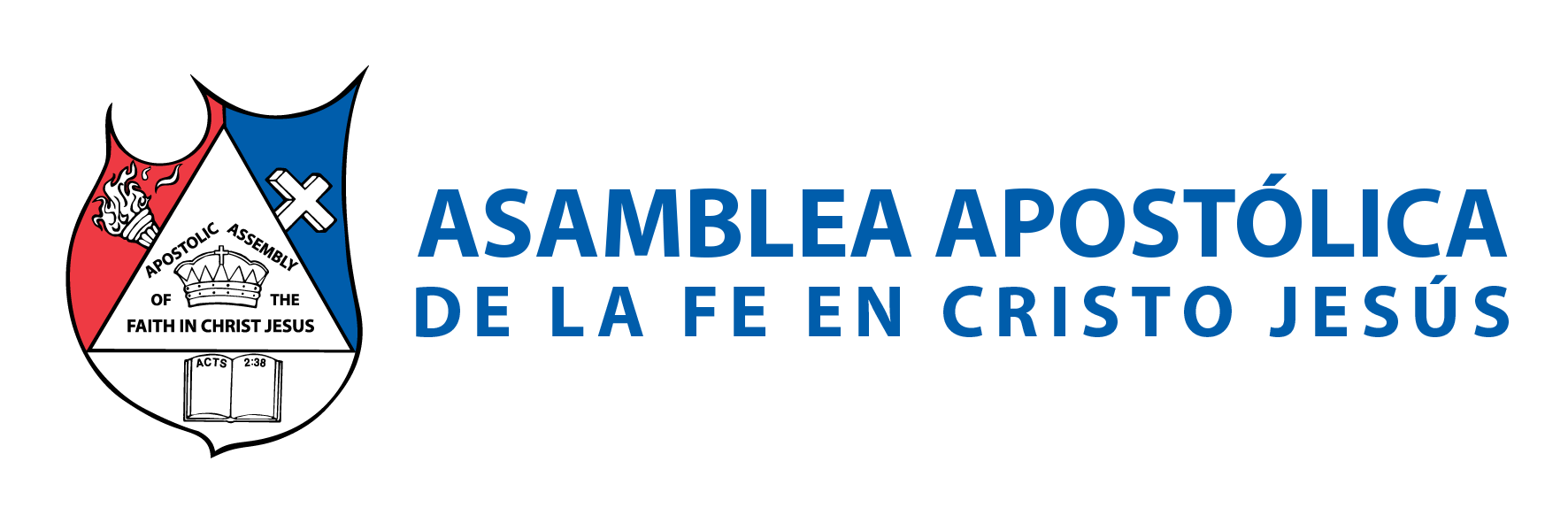 • El entrenamiento constante de los líderes, es imprescindible. 

Se debe promover la enseñanza, dar certificados a los que se gradúan de las clases; y promover que los líderes estén en constante comunicación con el pastor, y sus redes celulares.
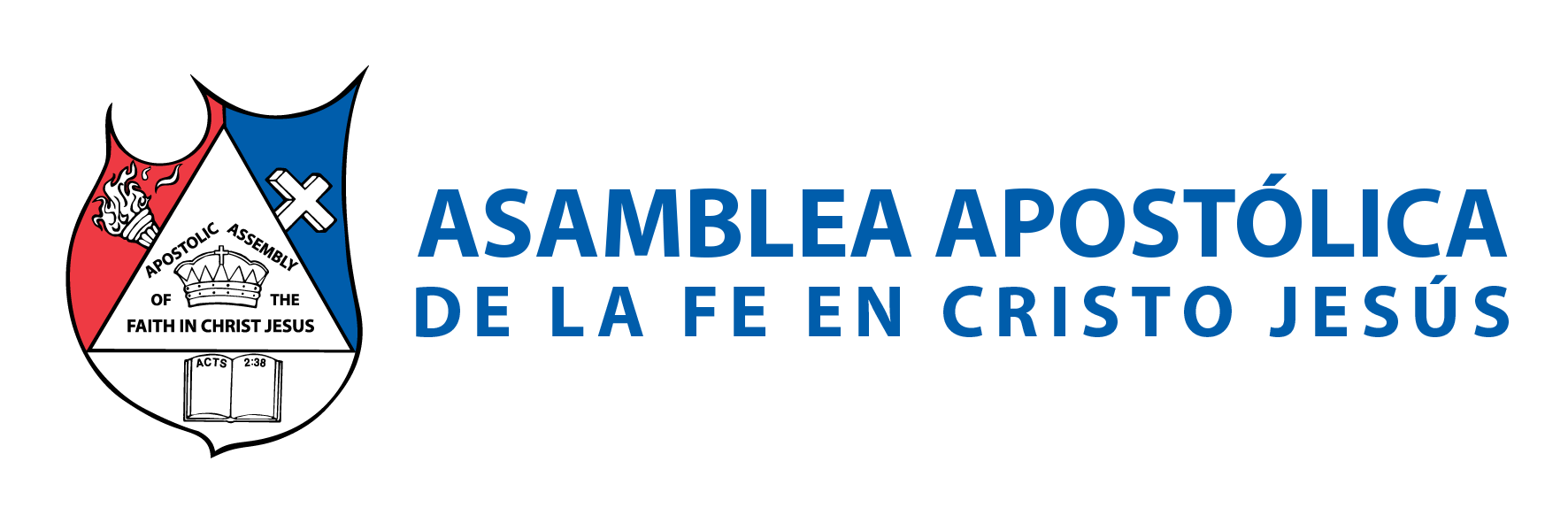 • El pastor debe entender que, trabajando con el núcleo de la célula; estará trabajando con toda la célula y al final, si trabaja con todos los núcleos celulares, estará trabajando con todas las células.
 
En efecto, si entendemos este principio; la gente para supervisar será menos, aunque la congregación crecerá más, por la participación de todos los líderes y hermanos que integran el núcleo.
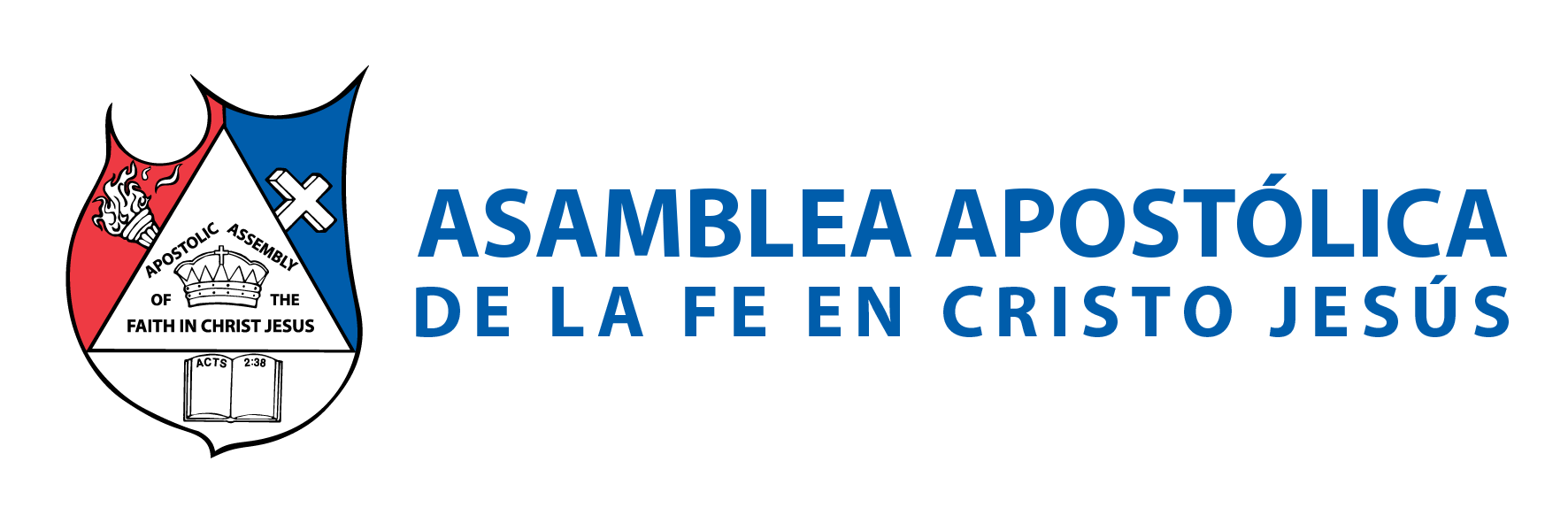 4. El trabajo del líder de célula, es identificar y entrenar en cada célula; a un “asistente o Timoteo” (quien en la multiplicación será el líder de la otra célula). 

También, por lo menos dos discípulos; quienes serán los asistentes de las células que se multipliquen, y los que estarán tomando la clase en la escuela Sígame.
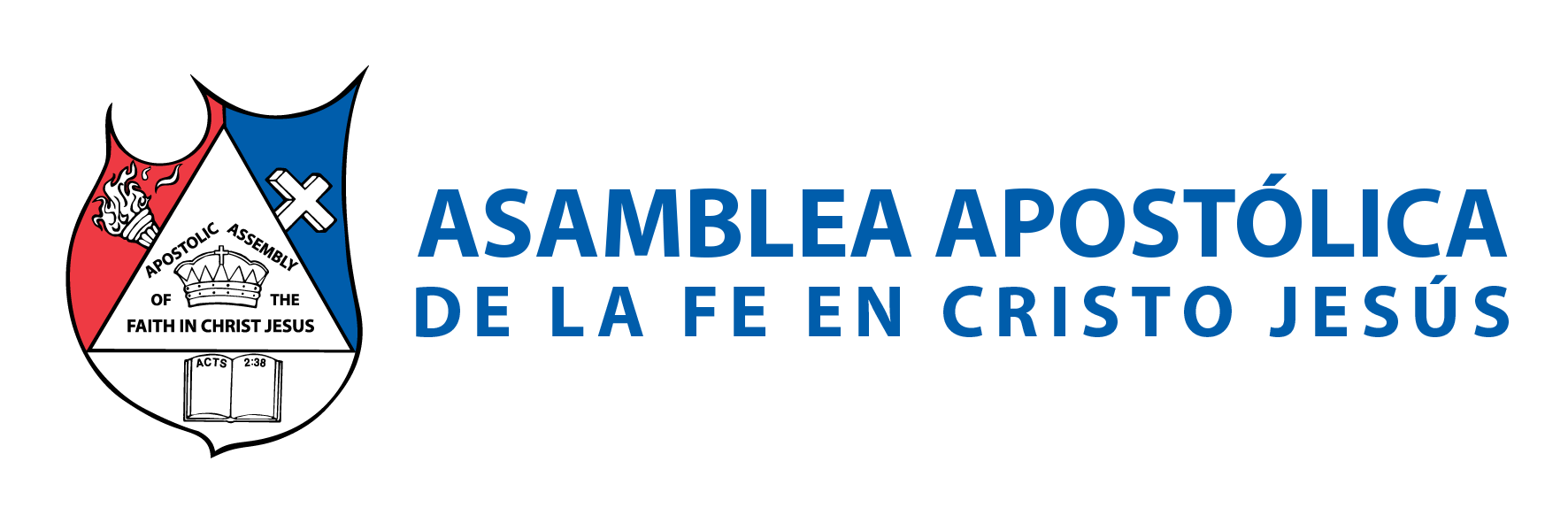 5. Cuando la célula se multiplique, el Timoteo se convierte en el nuevo líder de célula; y los discípulos, serán los Timoteos, y eventualmente los líderes de las otras células. 
Estos son los cromosomas, que se hacen visibles en la mitosis.
6. El líder, su asistente y sus dos discípulos; conformarán el “Núcleo de la Célula”. En algunos casos el anfitrión de la casa, o alguien más; también entra dentro del núcleo celular.
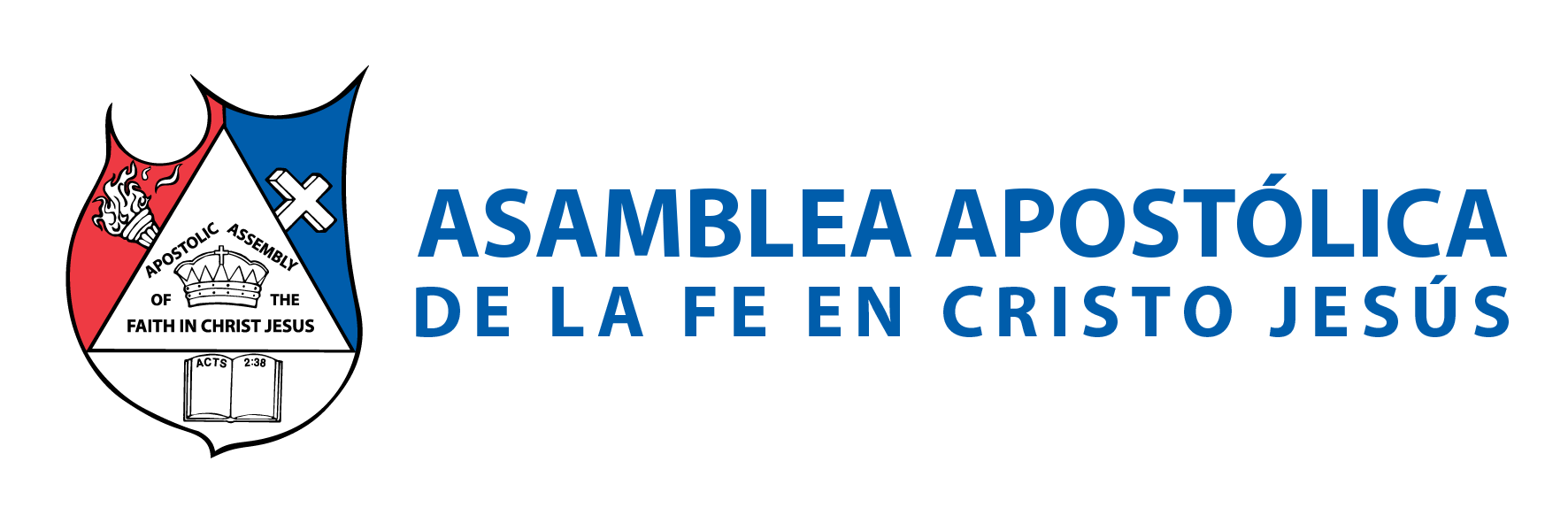 7. Trabajando con este “núcleo”, tendremos una cosecha segura y una pesca milagrosa. 
O sea, que antes de la multiplicación de la célula; debemos estar seguros de que el núcleo está listo para la multiplicación. 

Por eso, hay que trabajar con ese grupo de hombres y mujeres; para que la “información hereditaria y la continuidad”, se traspase de célula a célula.
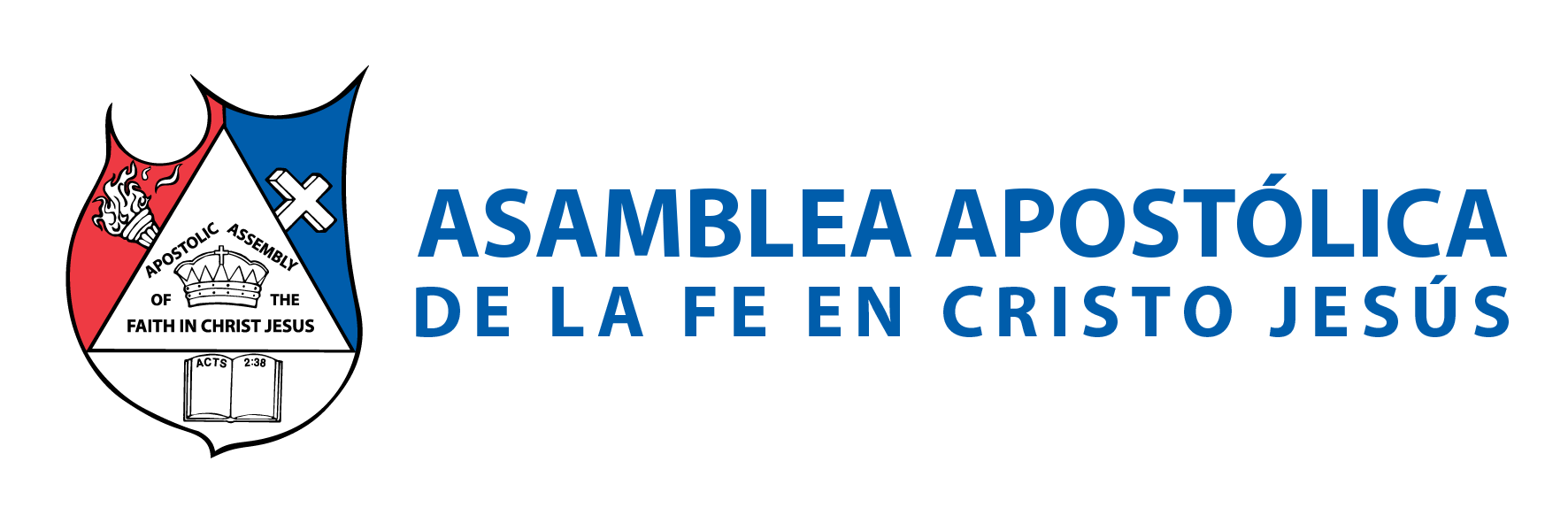 8. Este núcleo celular, tiene que estar orando, ayunando, estudiando y confraternizando constantemente; para prepararse para la (mitosis espiritual) multiplicación.
 
9. El núcleo puede estar compuesto de más personas, lo importante aquí; es que en la multiplicación, continúe la misma pasión y deseo de la célula madre.
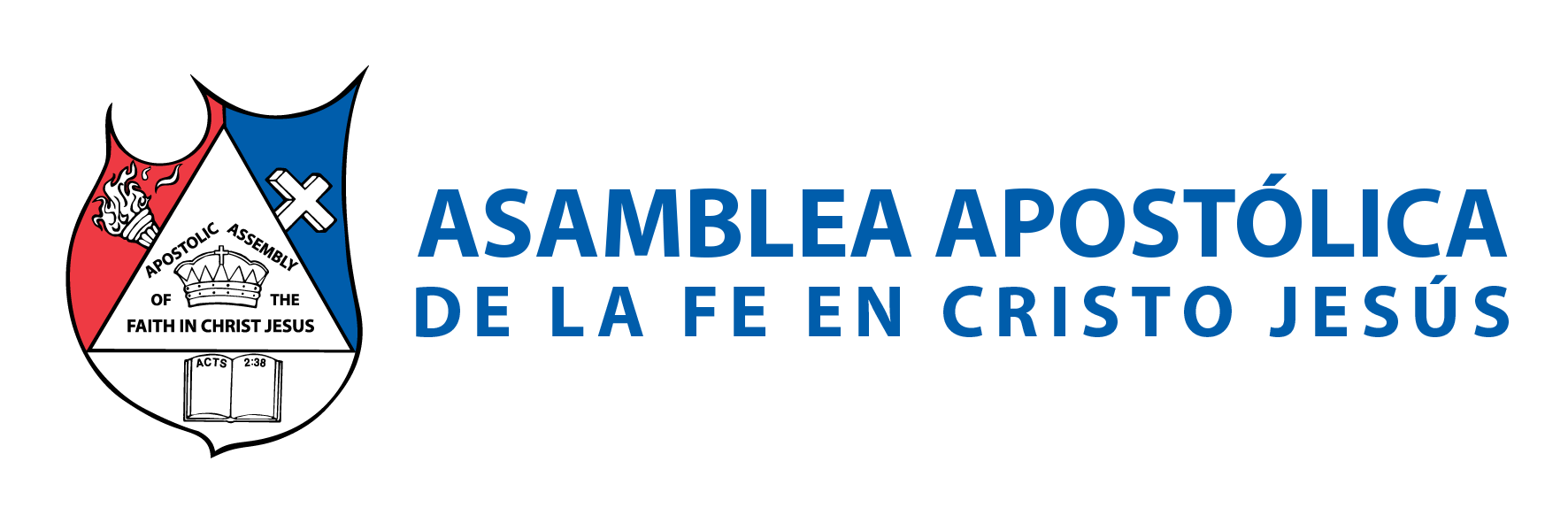 10. El líder logrará todo esto, cuando él se “vacíe” de sí mismo en los hombres y mujeres; que Dios ha puesto debajo de su cuidado. 

Es precisamente allí, cuando la célula “hija” después de la multiplicación; se siente bien y saludable.
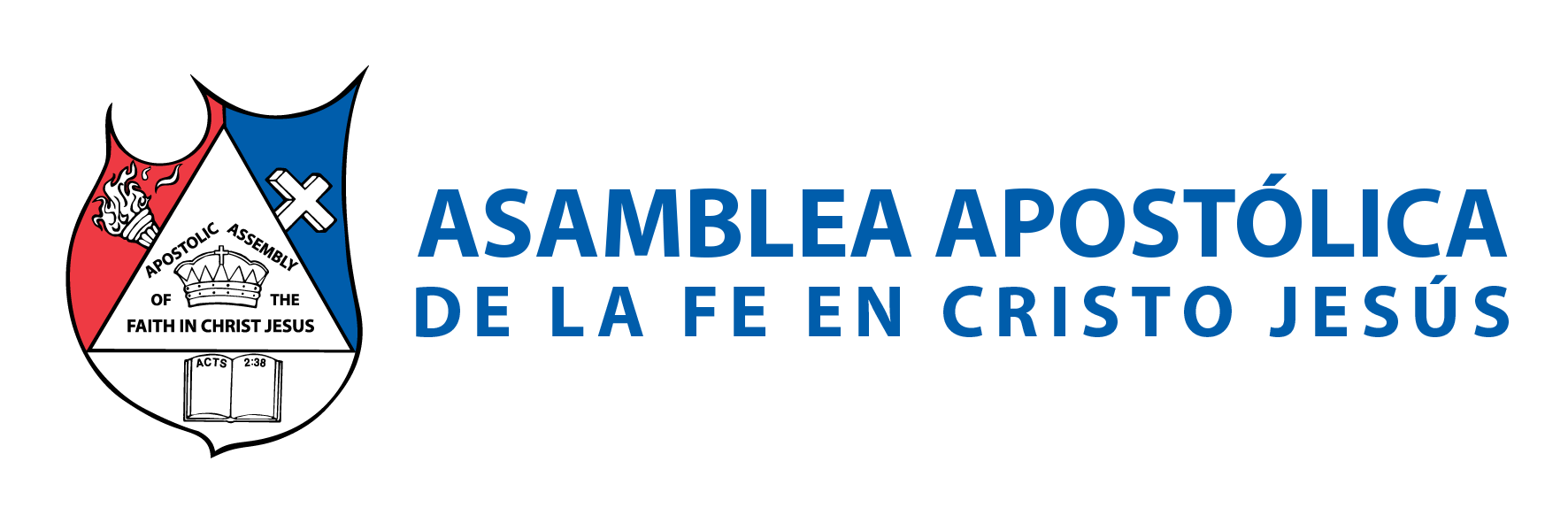 11. El tiempo de la multiplicación puede variar entre célula y célula, pero algo que todo pastor y líder de célula debe tener bien claro; es que la célula debe multiplicarse.
 
La recomendación es, cuando sea factible; que la multiplicación sea dentro de los 12 meses después de que se abrió.
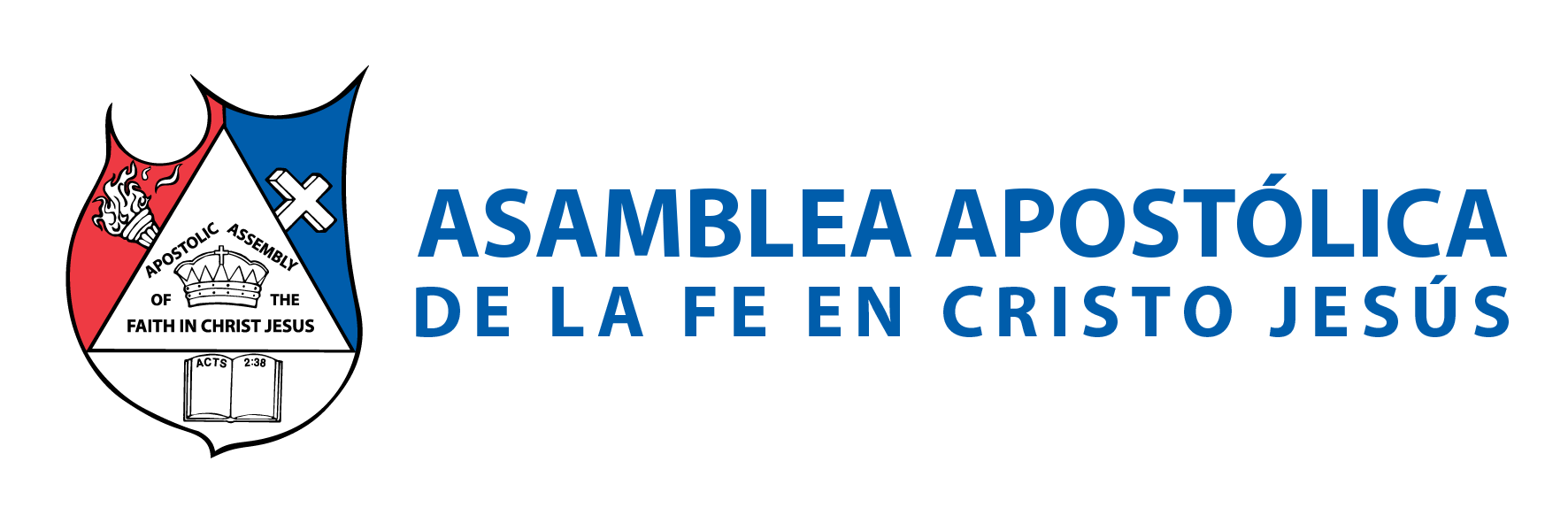 CONCLUSIÓN
La misma naturaleza nos da pauta para hablar de la multiplicación. La Estrategia de Jesús nos enseña precisamente que podemos y debemos multiplicarnos. Recordemos 
Hechos 6:7: “Y crecía la palabra del Señor, y el número de los discípulos se multiplicaba grandemente en Jerusalén; también muchos de los sacerdotes obedecían a la fe”.
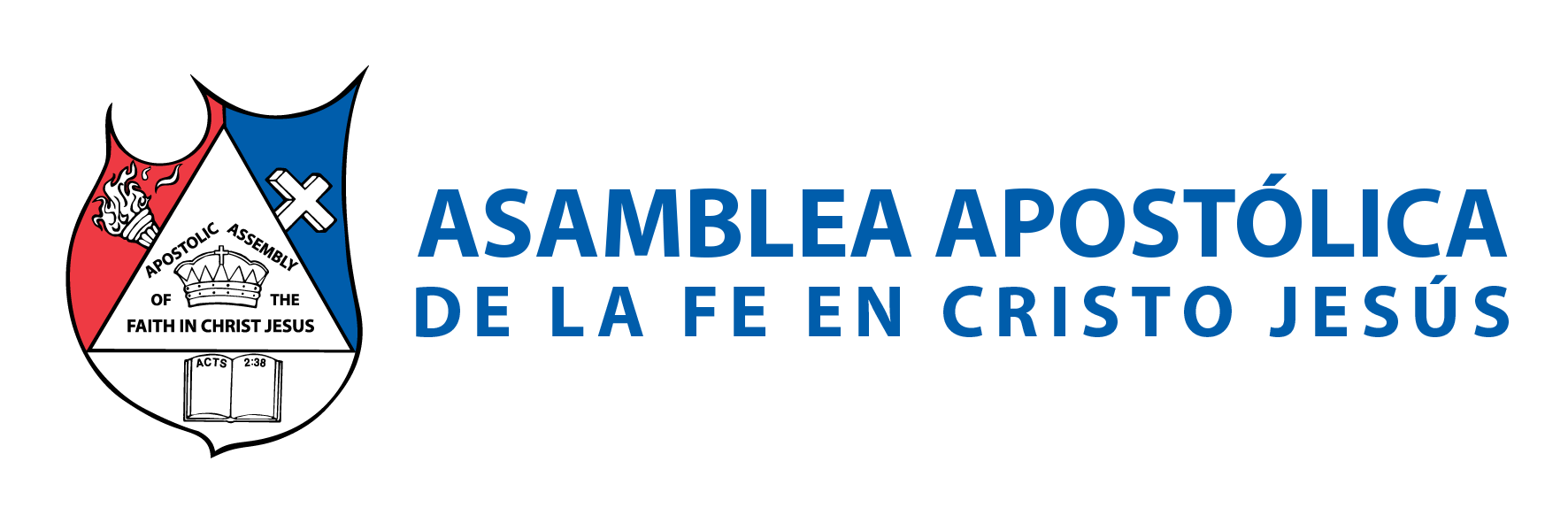 El escritor Lucas le agrega todavía a la multiplicación, la palabra grandemente. 
Como si fuera poco, hace un pleonasmo para enfatizar lo que estaba sucediendo con la iglesia primitiva. Donde por si fuera poco, aun los sacerdotes obedecían a la fe.
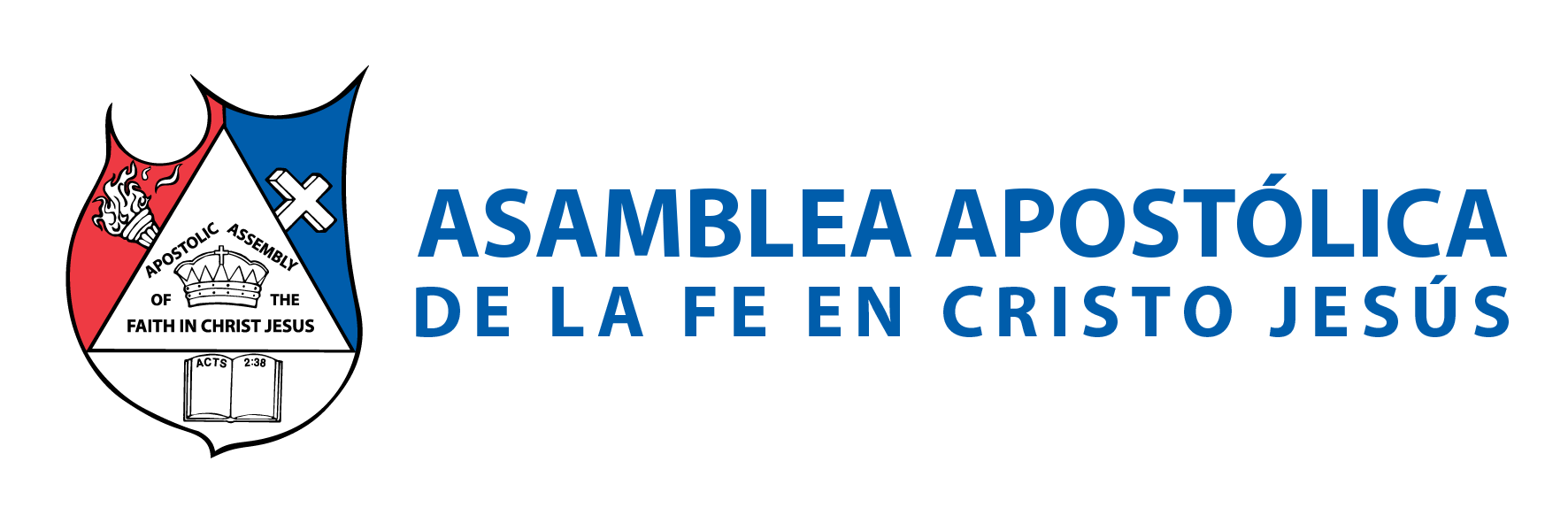